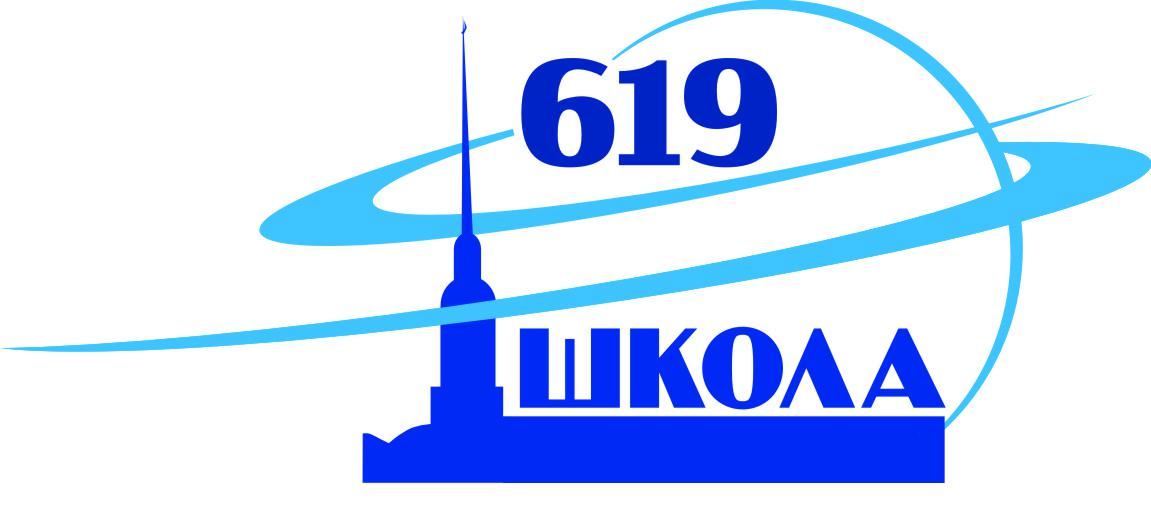 «Инклюзивное образование
в современном
образовательном пространстве»
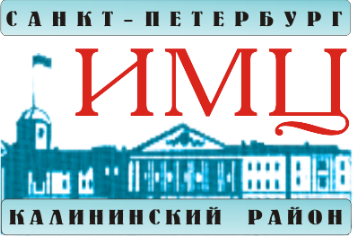 10 марта 2016 г.
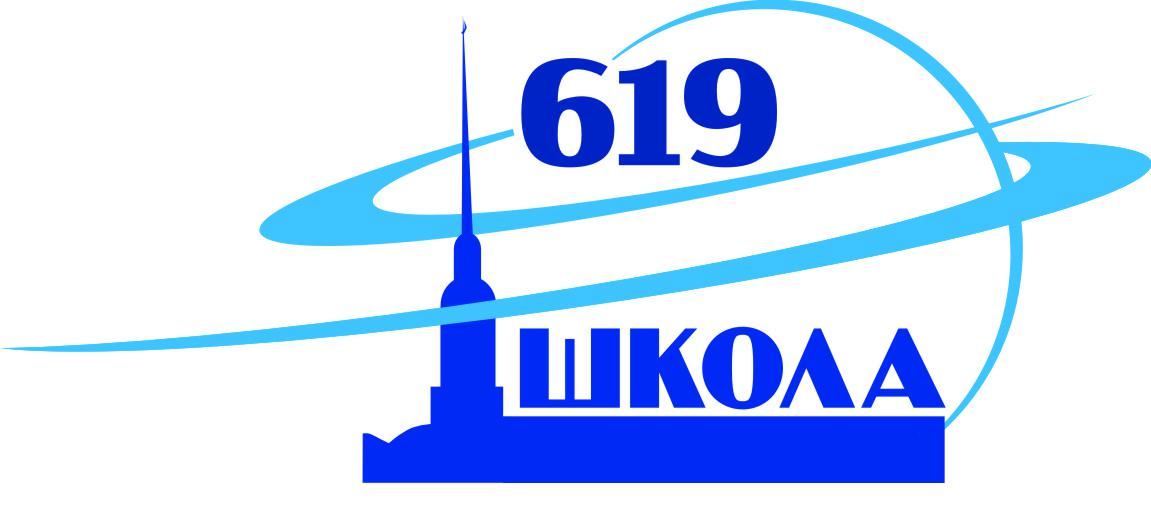 «Инклюзивное образование
в современном
образовательном пространстве»
Байкова Ирина Григорьевна,
директор школы № 619
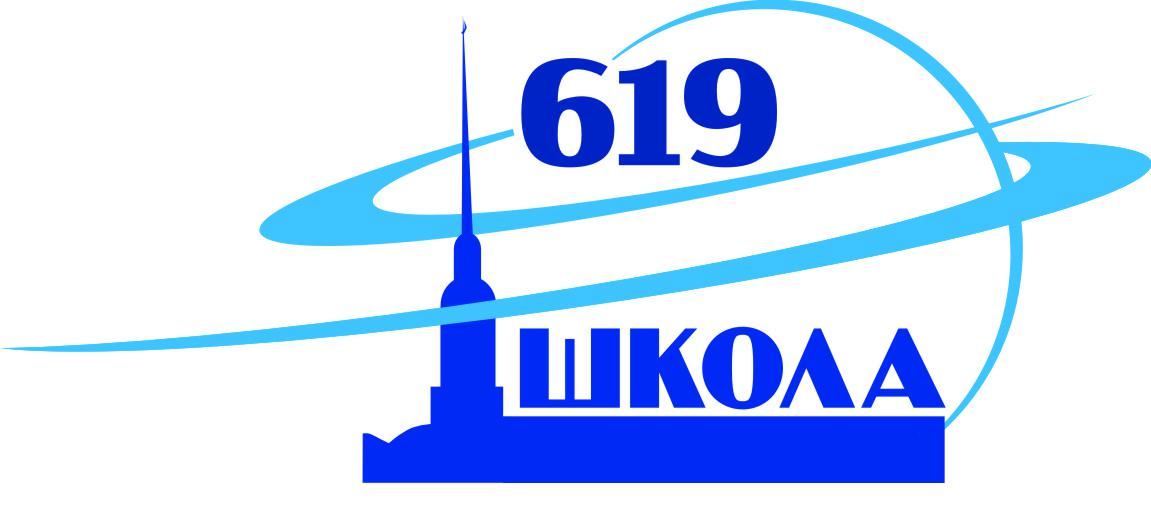 «Инклюзивное образование
в современном
образовательном пространстве»
Кадетова Наталия Юрьевна,
заместитель директора ИМЦ
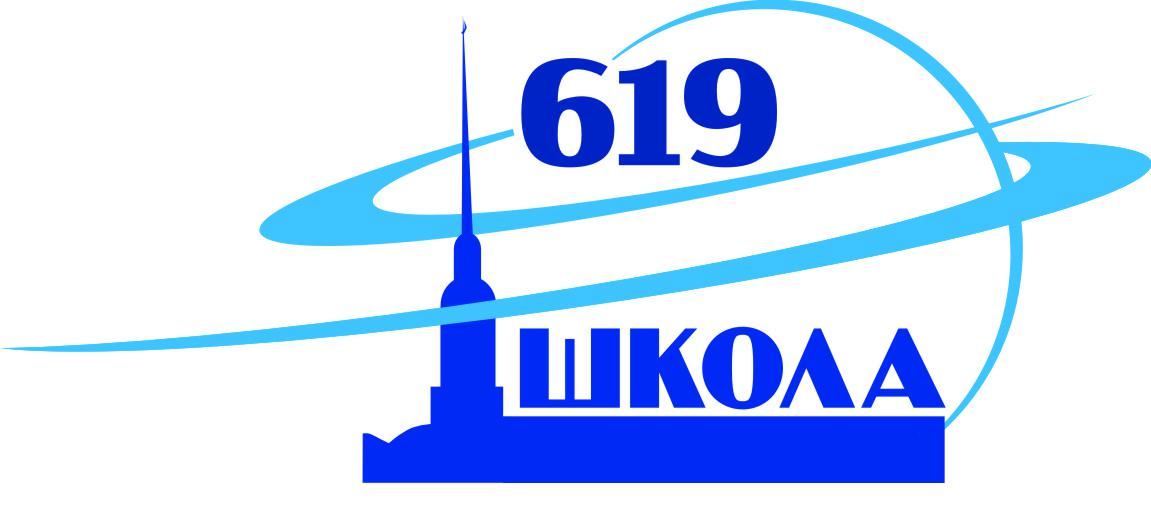 «Инклюзивное образование
в современном
образовательном пространстве»
Коновалова Наталья Леонидовна,
модератор семинара, руководитель проекта, к.пс.н., заведующий кафедрой специальной психологии СПбГУ
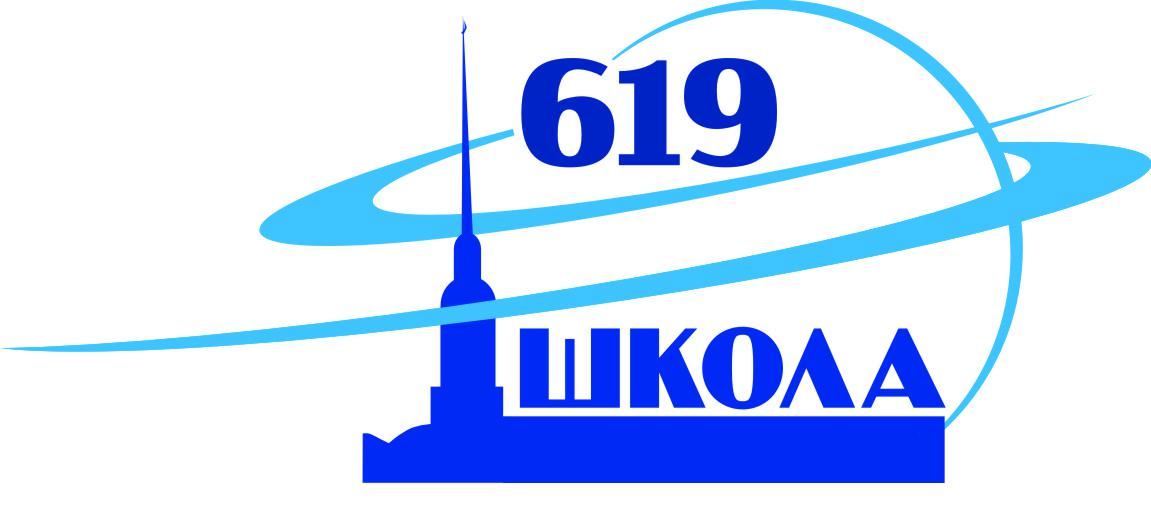 «Инклюзивное образование
в современном
образовательном пространстве»
ПЛЕНАРНОЕ ЗАСЕДАНИЕ
· ТПМПК: взаимодействие с педагогами образовательных учреждений
Селявина Ирина Борисовна
руководитель отдела, учитель-логопед, член ТПМПК ГБУ ДО ЦППМСП
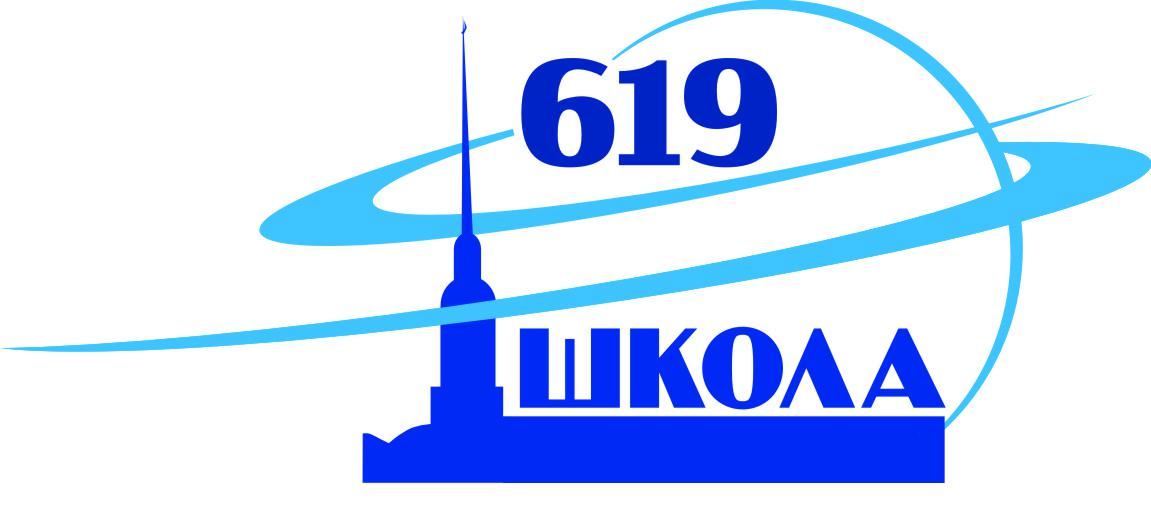 «Инклюзивное образование
в современном
образовательном пространстве»
· Модель инклюзивного образования в общеобразовательной школе
Полежаева Светлана Владимировна
методист школы № 619
Законодательство Российской Федерации и Санкт – Петербурга 
 в области инклюзивного образования
1. Федеральный Закон от 24.11.1995 № 181-ФЗ 
«О социальной защите инвалидов в Российской Федерации».

2. Федеральный Закон от 29.12.2012 № 273-ФЗ 
«Об образовании в Российской Федерации».

3. Федеральный Закон от 03.05.2012 № 46-ФЗ 
«О ратификации Конвенции о правах инвалидов».

4. Указ Президента Российской Федерации от 01.06.2012 № 761 
«О национальной стратегии действий в интересах детей на 2012-2017 годы».

5. Письмо министерства образования и науки РФ от 18.04.2008 № АФ-150/06 
«О создании условий для получения образования детьми с ограниченными 
возможностями здоровья и детьми инвалидами».

6. Закон Санкт-Петербурга от 22.11.2011 № 728-132 
«Социальный кодекс Санкт-Петербурга».

7.  Приказ МО и науки РФ от 31.12.2015 № 1578 «О внесении изменений в 
федеральный государственный образовательный стандарт среднего общего 
образования, утвержденный 17 мая 2012г  № 413».
Три аспекта развития Инклюзии
Развитие инклюзивной практики
Развитие инклюзивной политики
Создание инклюзивной культуры
Цель проекта:
Реализация права на образование учащимися 

с ограниченными возможностями здоровья в 

общеобразовательной школе, включение детей с ОВЗ 

в общую систему образования и их 

социальная адаптация.
Задачи проекта:
Создание безбарьерной школьной среды

2. Разработка и применение нормативно - правовой базы

3. Разработка системы и проведение мониторинговых исследований

4. Подготовка и переподготовка педагогических кадров

5. Разработка рекомендаций по обучению и сопровождению детей с ОВЗ

6. Поддержка здоровья детей с ОВЗ

7. Создание позитивного толерантного отношения к детям с ОВЗ
8. Создание оптимальной модели инклюзивного образования.
МОДЕЛЬ ИНКЛЮЗИВНОГО ОБРАЗОВАНИЯ В ОБЩЕОБРАЗОВАТЕЛЬНОЙ ШКОЛЕ № 619 КАЛИНИНСКОГО РАЙОНА САНКТ-ПЕТЕРБУРГА
УПРАВЛЕНИЕ
Формы управления:
Государственно-общественное управление (педсовет, родительский комитет, попечительский совет)
Внешняя экспертная оценка
Нормативная база:
Федеральная
Региональная
Районная
Локальные акты
Стратегическое развитие:
Программа развития
Программа ОЭР
Годовой план
Система научно-педагогического менеджмента и контроля в ОУ
УСЛОВИЯ
РЕЗУЛЬТАТ
-организационно-педагогические условия;
-безбарьерная физическая среда;
-открытая среда воспитания и социализации;
-ресурсы:
материально-технические
финансовые
информационные
социального партнерства
Инновационный продукт:
программы, публикации, методические разработки, диагностические материалы и материалы сайта, материалы СМИ и пр.
Результаты сетевого взаимодействия: семинары, конференции, мастер-классы, вебинары, материалы исследований, сборники и пр.
Результаты проф.развития (сертификаты, удостоверения, награды, портфолио)
Результаты индивидуальной работы школьников
Результаты деятельности волонтеров и друзей проекта «3D»
Администрация школы
Родители детей с ОВЗ и без ОВЗ
Ученики с ОВЗ и без ОВЗ
Участники образовательного процесса
Учителя работающие и не работающие с детьми с ОВЗ
Партнеры
Образовательный процесс и социализация школьников:
Образовательная программа ОУ, учебные планы, программы, индивидуальные учебные планы 
Программы доп. образования и воспитания:
плавание, театр, «Красота и здоровье» -адаптивная физическая культура (АФК), выезды на Загородную дачу, программа сенсо-моторного развития, проект «3D»
ПРОЦЕСС
Работа с родителями
Индивидуальная работа с родителями, собеседование
Родительские собрания, конференции и семинары для родителей
Анкетирование и выявление образовательных потребностей
Привлечение к управлению школой
Опрос  удовлетворенности различными сторонами работы школы
Деятельность службы сопровождения:
Психолог
Руководитель службы здоровья
Логопед
Социальный педагог
Массажист, физиотерапевт
Медсестра 
Специалист по АФК и ЛФК
Тьютор индивидуального сопровождения
Профессиональное развитие:
Переподготовка и повышение квалификации в сфере инклюзивного образования
Партнерство (СПбАППО, СПбГУ, РГПУ, Ин-т Рауля Валленберга, ЦППМС Калининского р-на)
Освоение новых видов профессиональной деятельности (тьютор, консультант и пр.)
Внутренняя экспертиза: педсовет, методсовет, система внутреннего аудита качества образования
Внешняя экспертная оценка
Научно-методическое сопровождение:
Проектирование и реализация содержания и форм образовательного процесса и социализации учащихся
Адаптация дисциплин
Разработка пособий, диагностических материалов, планов занятий, программ, в т.ч. программ индивидуального сопровождения учащихся
Научно-методическая деятельность педагогического коллектива и ее представление (в СМИ, публикациях, на сайте и т.д.)
Мониторинговые исследования
Индивидуальная карта каждого ученика
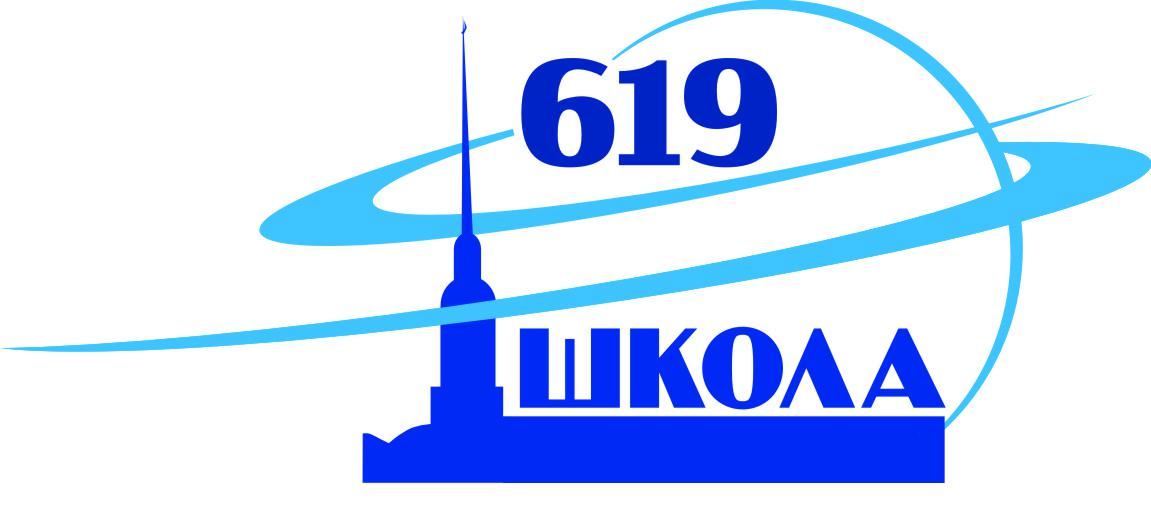 «Инклюзивное образование
в современном
образовательном пространстве»
· Технологическая карта мониторинга в модели инклюзивного образования
Канчурина Римма Габдрауфовна
руководитель методической службы школы №619
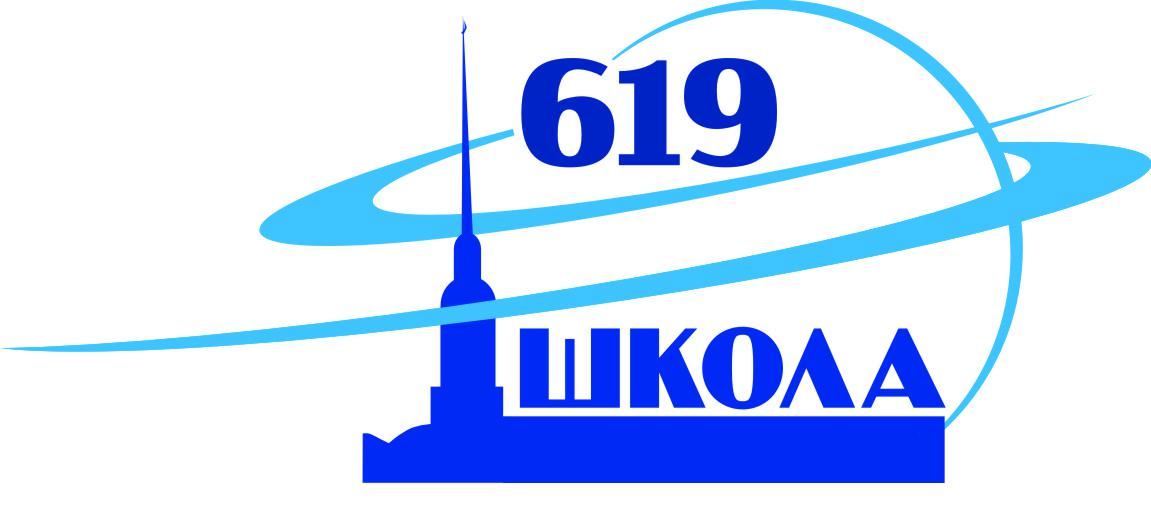 «Инклюзивное образование
в современном
образовательном пространстве»
· ФГОС: психолого-педагогическое сопровождение учащихся с ОВЗ 
Попов Александр Никитич
педагог-психолог школы
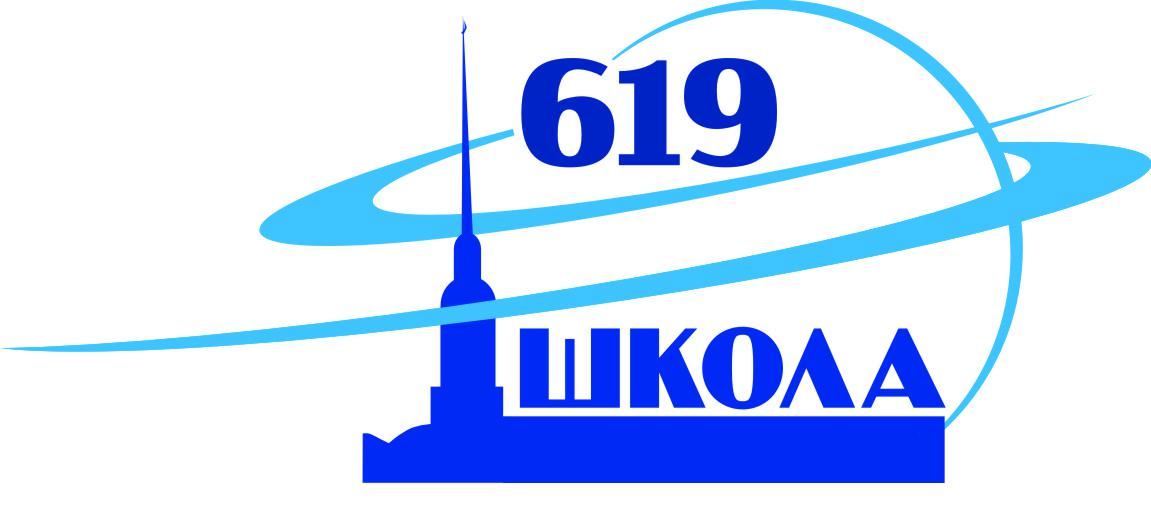 «Инклюзивное образование
в современном
образовательном пространстве»
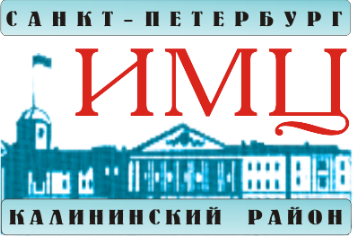 10 марта 2016 г.
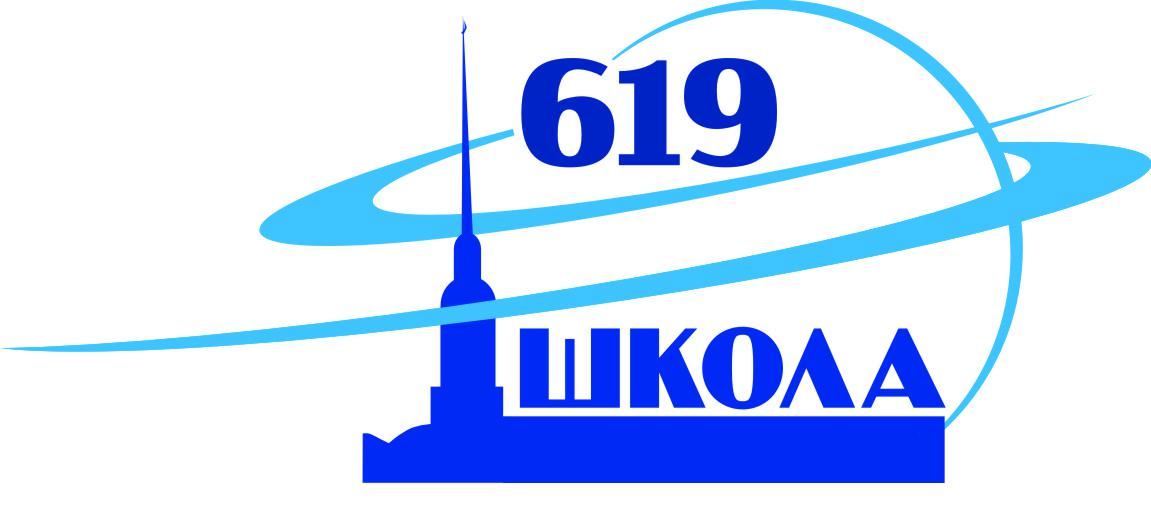 «Инклюзивное образование
в современном
образовательном пространстве»
· Социализации учащихся с ОВЗ через реализацию программ дополнительного образования. Проект «3D» и социальное партнерство
Трищенкова Александра  Анатольевна, 
заместитель директора по ВР школы №619
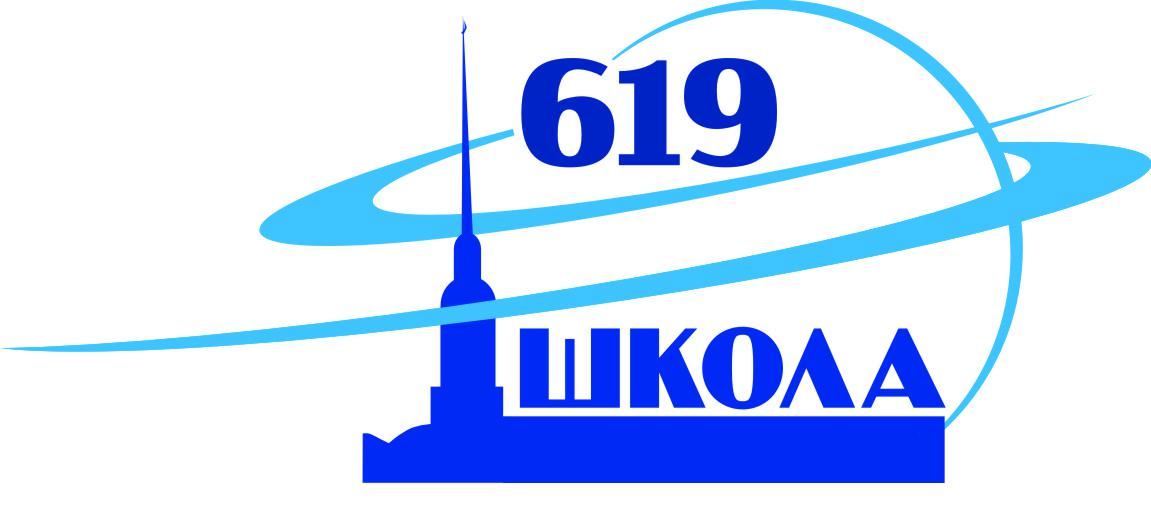 «Инклюзивное образование
в современном
образовательном пространстве»
Подведение итогов

Вольтов Алексей Викторович
к.п.н., заместитель директора ИМЦ
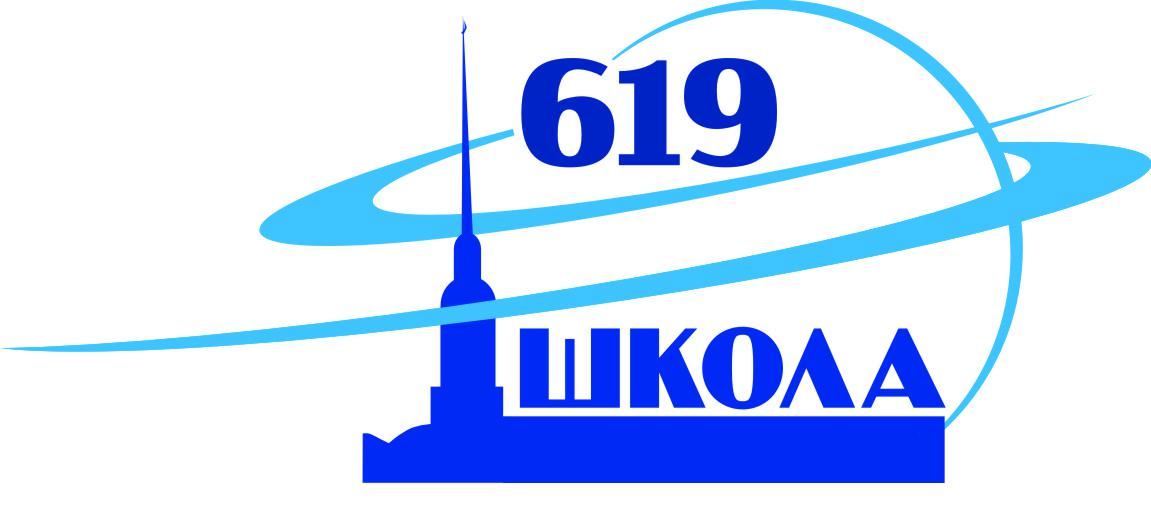 «Инклюзивное образование
в современном
образовательном пространстве»
Спирина Диана
Ученица 2 В класса, победитель городского фестиваля «Мы вместе» в номинации «Исполнительское мастерство. Вокал».
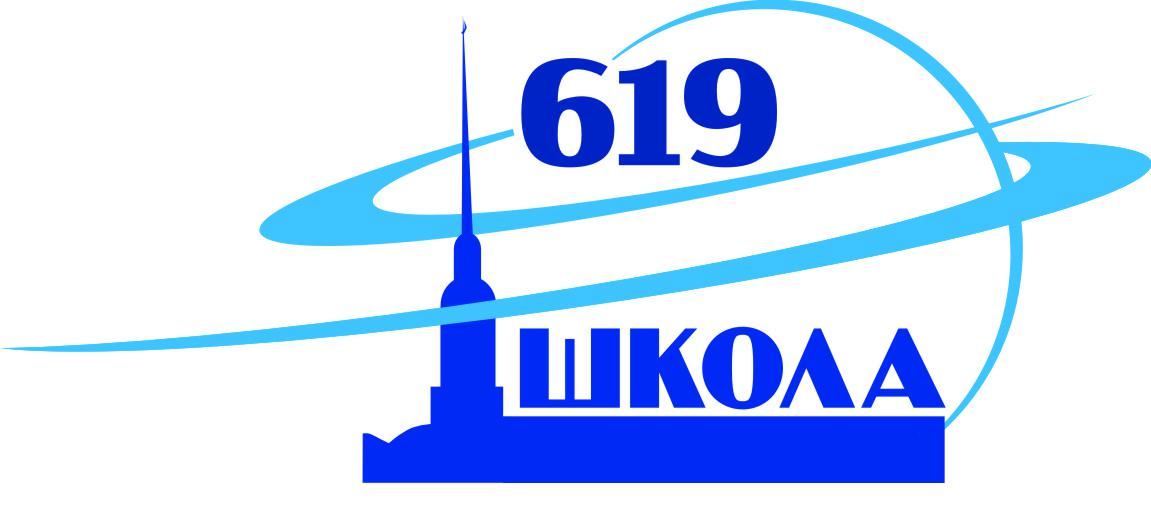 «Инклюзивное образование
в современном
образовательном пространстве»
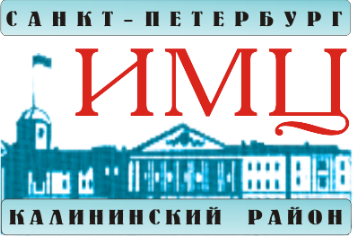 10 марта 2016 г.